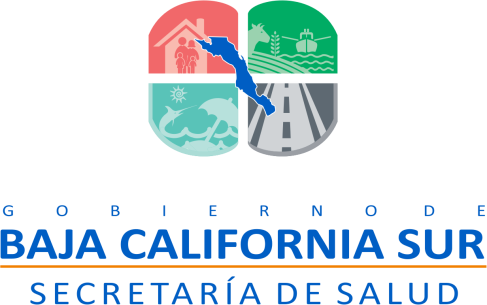 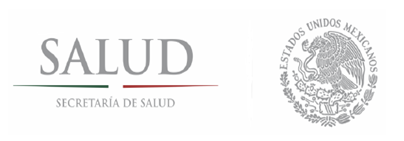 B.C.S.  PANORAMA EPIDEMIOLOGICO 2016
REPORTE ESPECIAL DE LA HEPATITIS AGUDA “A” A LA SEMANA EPIDEMIOLOGICA # 9- 2016 
ESTATAL Y POR MUNICIPIO
FUENTE: PLATAFORMA SINAVE. SUIVE WINDOWS. SSA
CORTE DE INFORMACION AL   18 - 03 -2016   
DEPARTAMENTO DE VIGILANCIA EPIDEMIOLOGICA
RESPONSABLE: DR. MAURICIO E. BERNAL HERNANDEZ
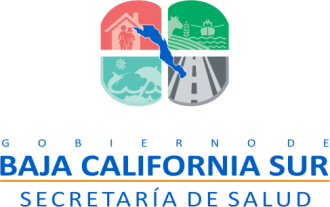 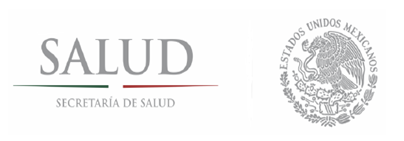 HEPATITIS AGUDA  “A” 2016
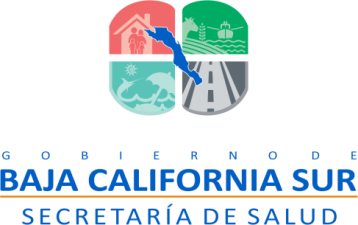 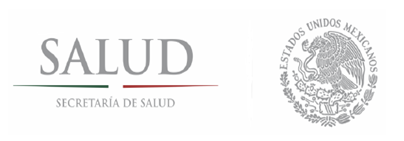 ESTATAL TENDENCIA ANUAL Y CANAL ENDEMICO  DE LA HEPATISIS BCS 2016
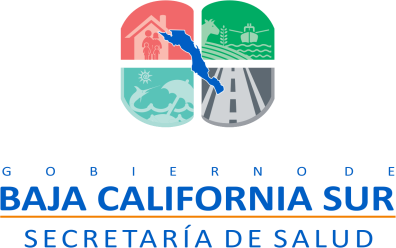 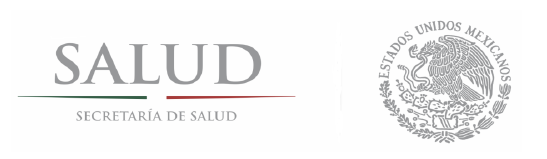 CANAL ENDEMICO ESTATAL HEPATITIS A 2016
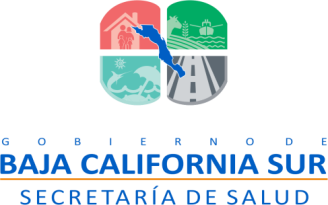 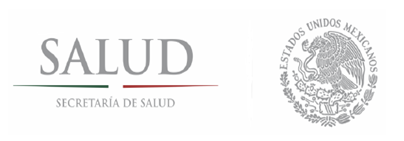 HEPATITIS A  LOS CABOS 2016
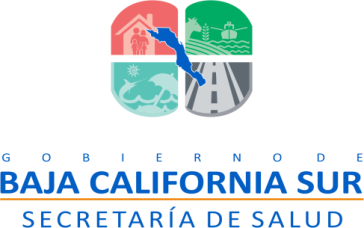 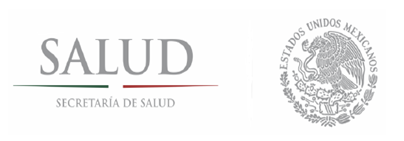 HEPATITIS A LOS CABOS  2016
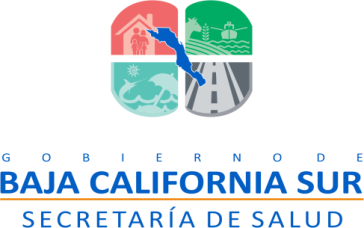 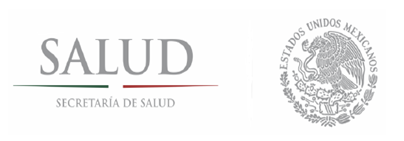 HEPATITIS A 2016
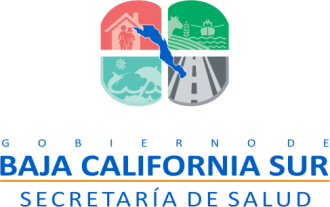 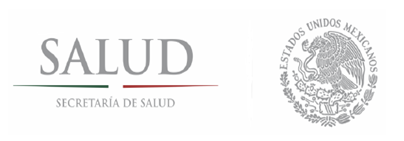 HEPATITIS A 2016
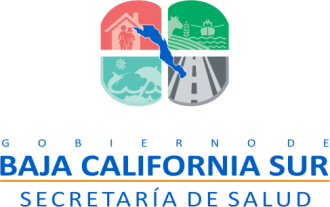 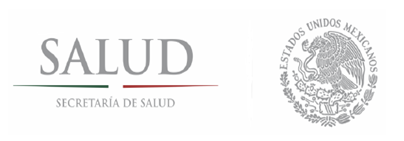 HEPATITIS A 2016
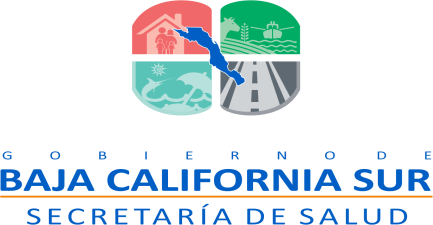 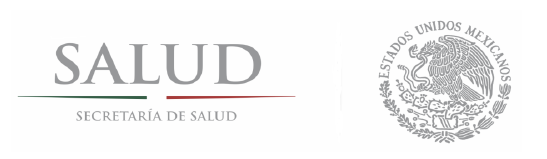 COMENTARIOS
ES URGENTE ESTABLECER LA SITUACION EPIDEMIOLOGICA DE LA HEPATITIS A EN LA REGION DE LOS CABOS, CON EL OBJETO DE TOMAR  LAS MEDIDAS QUE CORRESPONDAN.   EN MATERIA DE SALUD, LOS CUADROS   DE MORBILIDAD  ESTABLECEN QUE , ES EN LA ZONA DE CABO SAN LUCAS PRINCIPALMENTE, DONDE SE REGISTRA LA MAYOR PROPORCION DE CASOS , LA INFORMACION ES PROVENIENTE DE UNIDADES MEDICAS DEL IMSS , LO CUAL NOS HABLA DE DERECHOHABIENCIA A PARTIR DE UN TRABAJO. SIN EMBARGO, EL GRUPO DE EDAD MAS AFECTADO, SON LOS MENORES DE EDAD Y EN EDAD ESCOLAR.  

DE ACUERDO A LOS DATOS REGISTRADOS DE ESTE PADECIMIENTO,  EN LAS TENDENCIAS ANUALES, SE OBSERVA QUE EL PROBLEMA ES CRONICO, PERO DESTACA  QUE SE REGISTRARON TANTOS CASOS  A LA SEMANA 9 DEL 2016 , COMO LA MISMA CANTIDAD DE CASOS QUE EN TODO EL REGISTRO DEL  AÑO  2015. POR OTRA PARTE,  EL CANAL ENDEMICO,  MUESTRA UN BROTE A PARTIR DE LAS 4 SEMANA DEL 2016,  INCREMENTANDOSE DE FORMA SOSTENIDA.

 UTILIZANDO EL MISMO TIPO DE ANALISIS  PARA EL RESTO DE LOS MUNICIPIOS,  SE OBSERVA  QUE :  ES LA ZONA DE LOS CABOS EN DONDE SE UBICA  EL BROTE, Y  DE ACUERDO A LOS REGISTROS DE LA TENDENCIA ANUAL,  EN LA SEMANA 9 DEL 2016,  YA SE SUPERO EL REGISTRO ANUAL DE CASOS DEL AÑO ANTERIOR.  POR OTRA PARTE: EL CANAL ENDEMICO MUESTRA UNA SITUACION DE BROTE DESDE INCICIO DE AÑO, INCREMENTANDOSE SEMANALMENTE. 

ESTOS  REGISTROS  LOS OBSERVAMOS  DESDE LAS SEMANAS INICIALES  Y LA DGAE, EMITIO AVISOS DE EXESO DE REGISTROS , LA RESPUESTA QUE HEMOS RECIBIDO DE LA JURISDICCION SANITARIA,  HA SIDO POCO CLARA EN EL SENTIDO QUE SON  CASOS UBICADOS EN  ASENTAMIENTOS HUMANOS IRREGULARES Y SIN SERVICIOS,  Y QUE SE DESCARTAN COMO FUENTE LAS ESCUELAS  O UN SITIO ESPECIFICO DE POSIBLE FUENTE  COMUN DE CONTAGIO,PERO COMO EL PROBLEMA ESTA CRECIENDO  SE DEBE DE REALIZAR UNA ANALISIS MAS PROFUNDO DE LA REGION , Y  UBICAR LOS POSIBLES FOCOS DE INFECCION , PARA  PROTEGER A LA POBLACION,  BASICAMENTE LA INFANTIL.  BASICAMENTE SOLICITAMOS QUE A TRAVES DE LA JURISDICCION SE CONVOQUE A UNA REUNION DE L COMITÉ MUNICIPAL DE VIGILANCIA EPIDEMIOLOGICA PARA ANALIZAR ESTA SITUACION, PERO MIENTRAS TANTO EMITIR INFORMACION GENERAL DE MEDIDAS DE HIGIENE BASICAMENTE EN LA POBLACION INFANTIL.